Zinde Eğitim Kurumu
İSG Etiği
20
ZİNDE
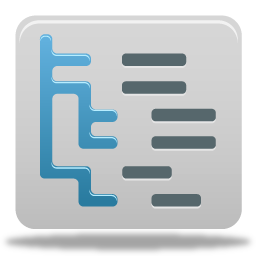 Etik Tanımlar
ZİNDE
İŞ SAĞLIĞI ETİĞİ
KÖKEN
“Etik” terimi Yunanca ethos "töre" sözcüğünden türemiştir. Ancak tarihi süreç içerisinde töre sözcüğünden farklı anlamda kullanılmaya başlanmıştır. 

Etik tarihi süreç içerisinde genellikle «kültürel, dini, seküler ve felsefi topluluklar» tarafından kullanılmıştır.
ZİNDE
İŞ SAĞLIĞI ETİĞİ
ETİK
«Neyin doğru ya da yanlış olduğunu ortaya koyan davranışsal kurallar topluluğu ya da ilkeler topluluğudur.» 
«Herhangi bir eylemin kabul edilebilir bir biçimde gerçekleşmesini sağlayan temel kurallar ya da değişkenlerdir.»
«Etik Davranış Bilimidir/Standardıdır»
Tanım
ZİNDE
İŞ SAĞLIĞI ETİĞİ
ETİK – AHLAK İLİŞKİSİ
Türkçede etik sözcüğü “ahlak” sözcüğüyle eş anlamlı kullanılmaktadır. 
Ancak bu iki kavramın;
Anlam, 
İçerik, 
Nitelik,
Kapsam bakımından birtakım farklılıkları vardır.
ZİNDE
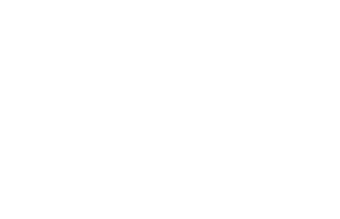 ETİK İLE AHLAK ARASINDAKİ FARKLAR
ETİK
AHLAK
Etik ilkeleri evrenseldir ve herkes (tüm toplumlar) için geçerlidir.

Etik, insanların birbirleriyle ilişkilerinde yol gösterici davranış kurallarına dayalı bir sistemdir.

Hukuka, düşünmeye ve felsefeye dayalı davranış ilkelerini içerir.
Ahlaki ilkeleri görecelidir, töreseldir ve toplumdan topluma değişkenlik gösterir.

Ahlakı, çoğu zaman dini inançların (manevi değerlerin) parçası olan kuralları ve bu kurallara göre uyulması gereken davranış ilkelerini içerir.
Aradaki farklar
ZİNDE
İŞ SAĞLIĞI ETİĞİ
İŞ ETİĞİ
«Belli bir grup ya da özel bir topluluk için belirlenen, grup ya da özel topluluktaki bireyler tarafından benimsenen ve inanılan davranış kurallarıdır.»
«Kurallara dayalı insan davranışlarını, ahlak ve normlara uymanın içsel yükümlülüğünü bilimsel olarak inceleyen  ve sistematik ahlak değerlerine hizmet eden bir felsefe dalıdır.» 
Bu bağlamda iş etiği, insanların yönetimi, adalet, dürüstlük ve eşitlik konuları ile yakından ilişkilidir.
Tanım
ZİNDE
İŞ SAĞLIĞI ETİĞİ
İŞ AHLAKI
«Belli bir dönemde, belli insan toplulukları tarafından benimsenmiş olan ve toplum içinde insanların davranışlarını ve birbirleriyle ilişkilerini düzenlemek amacıyla başvurulan töresel davranış kurallarının bütünüdür.»
Tanım
ZİNDE
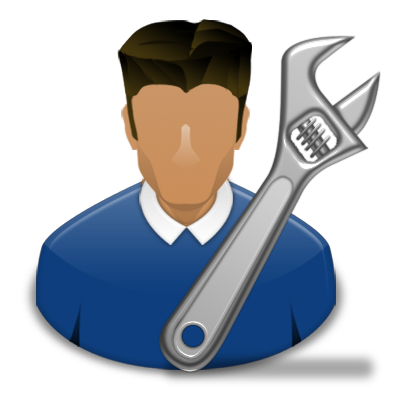 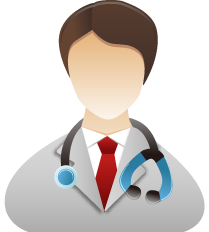 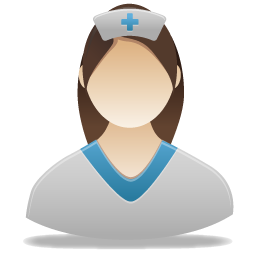 İSG Profesyonelleri İçin
Etik Kurallar
ZİNDE
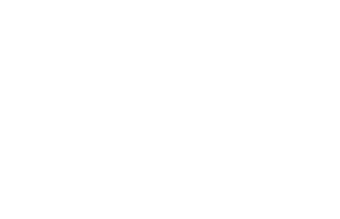 İŞ SAĞLIĞI ETİĞİ / İŞ SAĞLIĞI PROFESYONELLERİ
İŞYERİ HEKİMLİĞİ VE İŞ GÜVENLİĞİ UZMANLIĞI ETİĞİ
Adaletli olma
Amaç ve misyona bağlılık
Araştırmalarda geçerli, duyarlılığı ve seçiciliği yüksek testler seçme 
Aydınlatılmış onam alma
Ayrım yapmadan sağlığa ve özel yaşama saygılı olma
Ayrım yapmama (gözetmeme, eşit davranma) 
Bilimsel bilgiye katkı
Çalışanı bilgilendirme ve eğitme
Çıkar çatışmasından kaçınma
Diğer İSG profesyonelleriyle iletişim
1
Ezberlenecek
ZİNDE
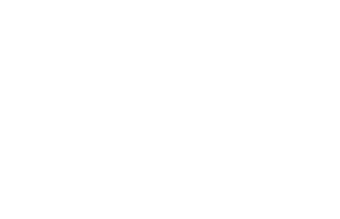 İŞ SAĞLIĞI ETİĞİ / İŞ SAĞLIĞI PROFESYONELLERİ
İŞYERİ HEKİMLİĞİ VE İŞ GÜVENLİĞİ UZMANLIĞI ETİĞİ
Dürüstlük ve tarafsızlık
Etki altında kalmama
Gerçeğe uygun rapor yayınlama
Hasta sırrını saklama (mahremiyet)
Hediye almama
Hesap verebilme
Hizmet standartlarına uyma
İletişim ve açık işbirliği
İnceleme ve araştırma
İşverenin, işçilerin, sendikaların ve yetkili diğer makamların desteğini ve işbirliğini isteme
2
Ezberlenecek
ZİNDE
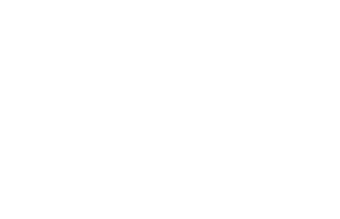 İŞ SAĞLIĞI ETİĞİ / İŞ SAĞLIĞI PROFESYONELLERİ
İŞYERİ HEKİMLİĞİ VE İŞ GÜVENLİĞİ UZMANLIĞI ETİĞİ
İşyeri sağlık kayıtlarının (gizli tıbbi kayıt dosyalarına kaydetme) gizliliği
İşyeri sırlarının gizliliği
İşverenden talimat almama
Kullanılan hasta bilgisinde hasta kimliğini koruma
Mesleki bağımsızlık (işverenden, işçiden…vb)
Mesleki bilgilerini kötü amaçlar için kullanmama
Mesleki etkinliklerini sürdürürken, din, dil, ırk, inanç, cinsiyet, coğrafi ayırım farkı gözetmeme
Mesleki konularda işveren veya müşteri ayrımı yapmadan güvenilir vekil olma
3
Ezberlenecek
ZİNDE
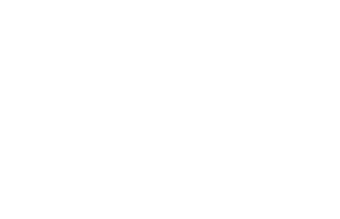 İŞ SAĞLIĞI ETİĞİ / İŞ SAĞLIĞI PROFESYONELLERİ
İŞYERİ HEKİMLİĞİ VE İŞ GÜVENLİĞİ UZMANLIĞI ETİĞİ
Mesleki uygulamalarını ticari amaçlar için kullanmama,
Nezaket ve saygı kurallarına uyma
Profesyonel bağımsızlık
Sağlığın desteklenmesi
Sağlık ve güvenlik konuları dışındaki bilgilerin araştırılmaması
Saygınlık ve güven
Sözleşmelerde bağımsız çalışma
Sözleşmelerde etik kurallara yer verme
Tanıda bilimsel bilgi ve teknik yeterliliğe dayanma
4
Ezberlenecek
ZİNDE
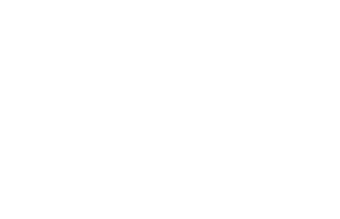 İŞ SAĞLIĞI ETİĞİ / İŞ SAĞLIĞI PROFESYONELLERİ
İŞYERİ HEKİMLİĞİ VE İŞ GÜVENLİĞİ UZMANLIĞI ETİĞİ
Taraflar arasındaki çıkar çatışmalarının içine girmeme 
Teknik açıdan kusursuz, kolay uygulanabilir, basit yöntemler seçme
Topluma hizmet bilincinin yaygınlaştırılması ilkesi,
Toplumun refahı, can ve mal güvenliği
Toplum ve çevrenin korunması
Uzman görüşüne başvurma
Vicdani kanaatine göre hareket etme
Yargılarını bilimsel bilgi-teknik yeterliğe dayandırma
Yeterlilik ve doğruluk
Yetkili makamları bilgilendirme ve desteğini alma
5
Ezberlenecek
ZİNDE
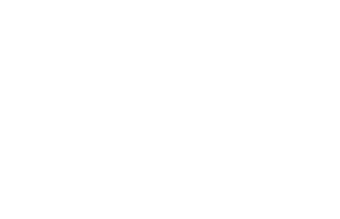 İŞ SAĞLIĞI ETİĞİ / İŞ SAĞLIĞI PROFESYONELLERİ
ULUSLARARASI ETİK İLKELER
Uluslararası ilişkiler
Tehlikeli işlerin gelişmekte olan ülkelere taşınması,
Tehlikeli atıkların gelişmekte olan ülkelere taşınması,

Ucuz işgücünden yararlanma 
İzin verilen limitler açısından ülkeler arası farklılıklar
Bilimsel araştırmalarda;
İzin (endüstri izni)
Araştırmaların desteklenmesi
6
Ezberlenecek
ZİNDE
İŞ SAĞLIĞI ETİĞİ / İŞ SAĞLIĞI PROFESYONELLERİ
TIBBİ DEONTOLOJİ NİZANNAMESİ (1960)
Ayrım yapmadan sağlığa ve özel yaşama saygılı olma,
Hastanın sırrını saklama (mahremiyet ilkesi-yasal…),
Kullanılan hasta bilgisinde hasta kimliğini koruma,
Meslek bilgilerini kötü amaçlar için kullanmama,
Mesleki uygulamalarına ticari yön vermeme ve haksız menfaat temin etmeme,
Mesleğini icra ederken (işveren-işçi-işçi örgütlerinin) baskısı altında olmama, vicdani kanaatine göre hareket etme,
ZİNDE
İŞ SAĞLIĞI ETİĞİ / İŞ SAĞLIĞI PROFESYONELLERİ
TIBBİ DEONTOLOJİ NİZANNAMESİ (1960)
Hizmet sunumunda güven, gizlilik ve eşitlik ilkelerine uyma, 
Bilgilendirme, uygulama, testler ve tıbbi araştırmalar   için hasta onayı alma,
Tanıda bilimsel bilgi ve teknik yeterliliğe dayanma,
Gerektiğinde uzman görüşüne başvurma,
İşverenin, işçilerin, sendikaların ve yetkili diğer makamların desteğini ve işbirliğini isteme,
Mesleki etkinliklerini sürdürürken, din, dil, ırk, inanç, cinsiyet, coğrafi ayırım farkı gözetmemeli,
ZİNDE
İŞ SAĞLIĞI ETİĞİ / İŞ SAĞLIĞI PROFESYONELLERİ
MÜHENDİSLİK ETİK KURALLARI
Tarafsız ve gerçeğe uygun resmî rapor yayınlama,
Görevlerini yerine getirirken en önde, toplumun sağlığını, refahını, can ve mal güvenliğini tutmalı,
Mesleki konularda işveren veya müşteri ayrımı yapmadan güvenilir vekil olarak davranmalı ve taraflar arasındaki çıkar çatışmalarının içine girmemeli,
İşverenin ve işyerinin meslek sırlarını, ticari ve ekonomik durumlarını gizli tutmalı,
ZİNDE
İŞ SAĞLIĞI ETİĞİ / İŞ SAĞLIĞI PROFESYONELLERİ
MÜHENDİSLİK ETİK KURALLARI
İşyerlerinde sağlık ve güvenliği titizlikle ve ertelemeksizin koruma ve geliştirme,
Yalnızca yeterli oldukları alanlarda mesleki hizmet üretmeyi hedef ve ilke olarak kabul etme,
Mesleki bilgilerini ve kültürlerini sürekli geliştirirler,
Mesleki etkinliklerini, tüm meslektaşlarının güvenini kazanacak bir biçimde ve mesleğin saygınlığına azami özen göstererek sürdürme,
ZİNDE
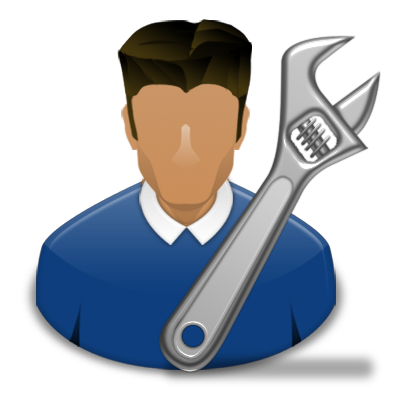 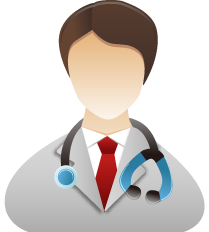 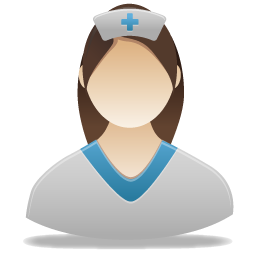 İSG Profesyonelleri İçin
Uluslararası Etik Kurallar
«ICOH: Uluslararası İş Sağlığı Komitesi»
ZİNDE
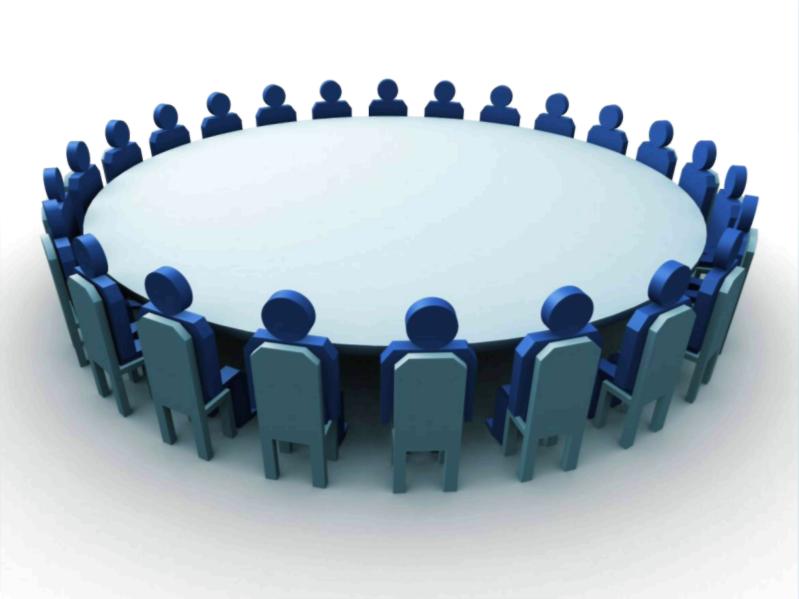 Teşekkür Ederim
ZİNDE